โครงการการเลี้ยงสัตว์ปลอดการใช้ยาปฏิชีวนะในระบบการผลิตปศุสัตว์ ปีงบประมาณ 2563(ในพื้นที่ปศุสัตว์เขตที่ 6)
ส่วนมาตรฐานการปศุสัตว์สำนักงานปศุสัตว์เขต 6
โครงการที่เกี่ยวข้อง
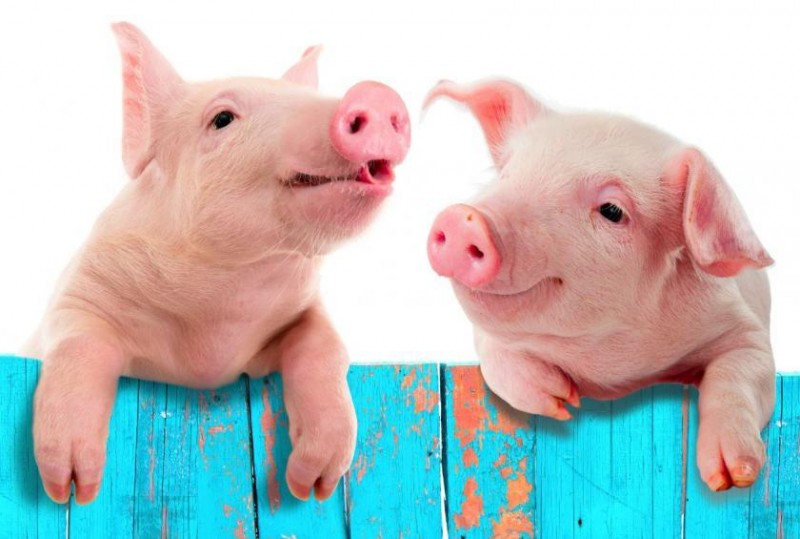 1. โครงการ "การเลี้ยงสัตว์ปลอดการใช้ยาปฏิชีวนะในระบบการผลิตสินค้าปศุสัตว์"
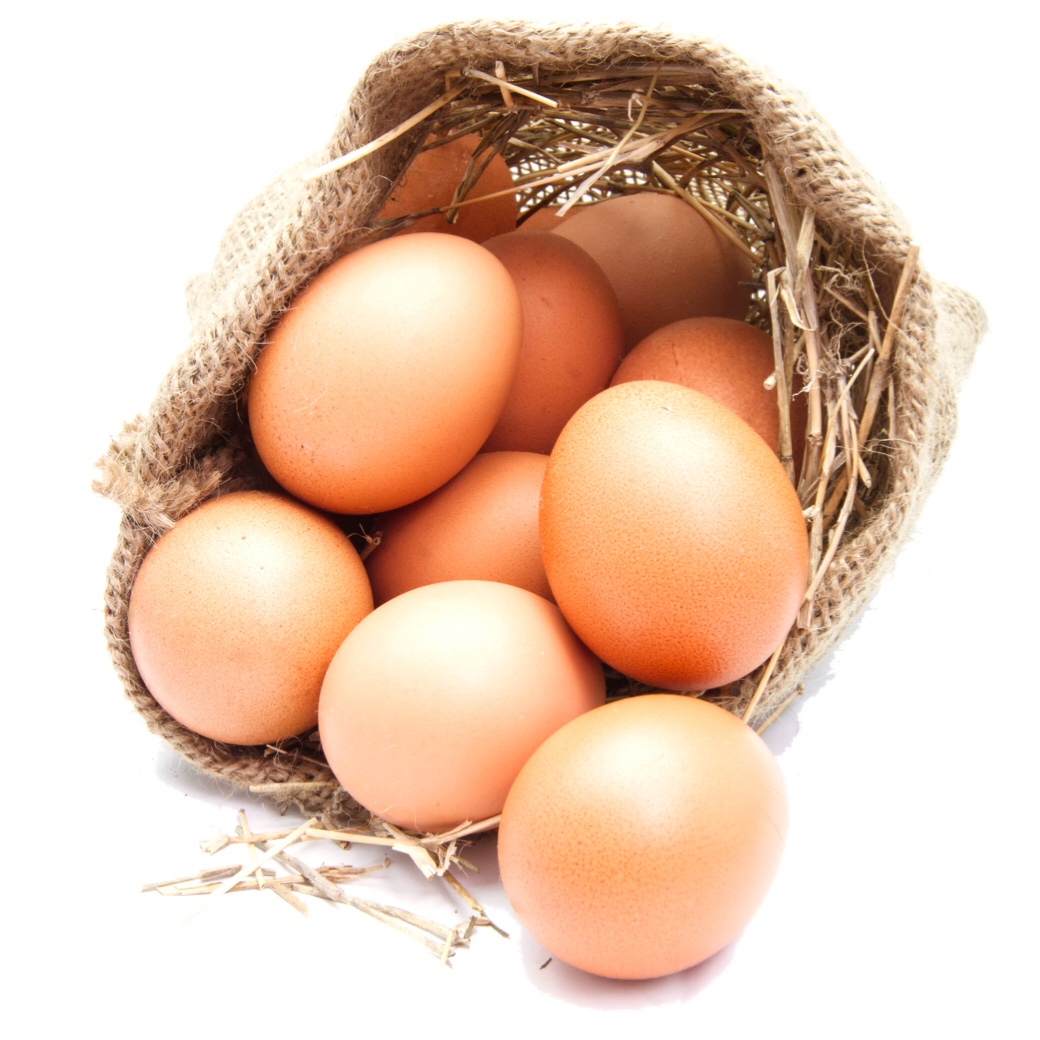 2. โครงการ “ฟาร์มเลี้ยงไก่ไข่ปลอดการใช้ยาปฏิชีวนะในพื้นที่ภาคเหนือตอนบนและภาคเหนือตอนล่าง”
สรุปขั้นตอน
ฟาร์มได้รับการรับรองมาตรฐานฟาร์ม (สุกร / ไก่ไข่)
กรณีฟาร์มสุกร ได้รับการรับรองฟาร์มเลี้ยงสัตว์ปลอดสารเร่งเนื้อแดงนำข้อกำหนดไปปฏิบัติ ไม่มีการใช้ยาปฏิชีวนะในทุกรูปแบบ
ตรวจน้ำ, อาหารสัตว์, เนื้อสัตว์ / ไข่ไก่
คณะผู้ตรวจรับรอง (สนง.ปศจ.) ตรวจประเมินตามเกณฑ์
คณะกรรมการรับรอง (สนง.ปศข.6) พิจารณาตัดสินให้การรับรอง
กองควบคุมอาหารและยาสัตว์ จัดทำใบรับรอง มีอายุ 1 ปี
(5 สิงหาคม 63) ประชุมผ่านระบบวีดีทัศน์ทางไกล (VDO conference) ติดตามงานในภารกิจกองควบคุมอาหารและยาสัตว์ (อาหารสัตว์ - เชื้อดื้อยา)
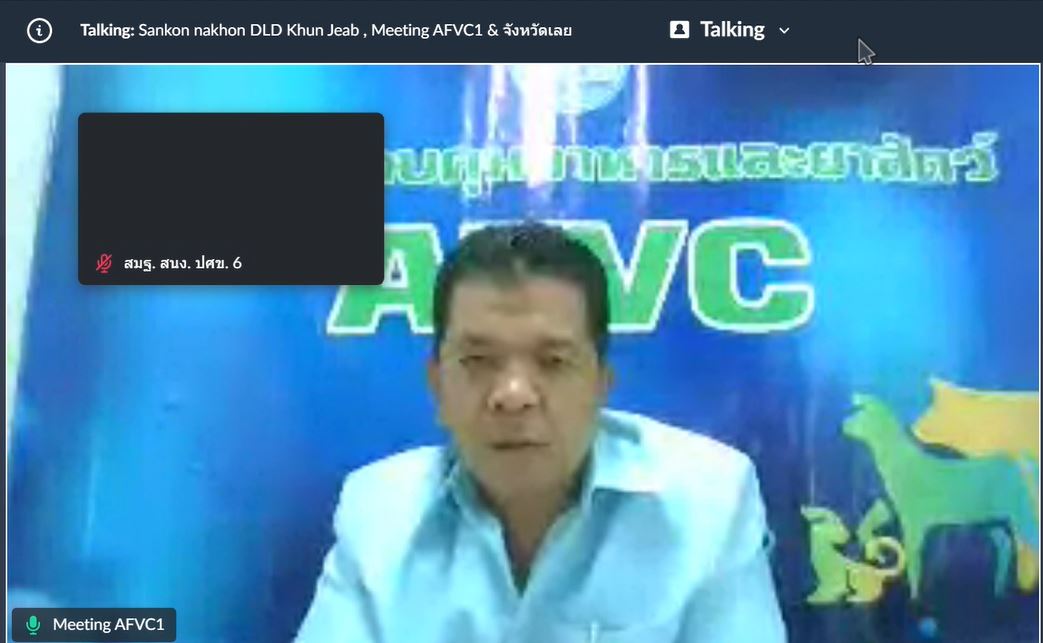 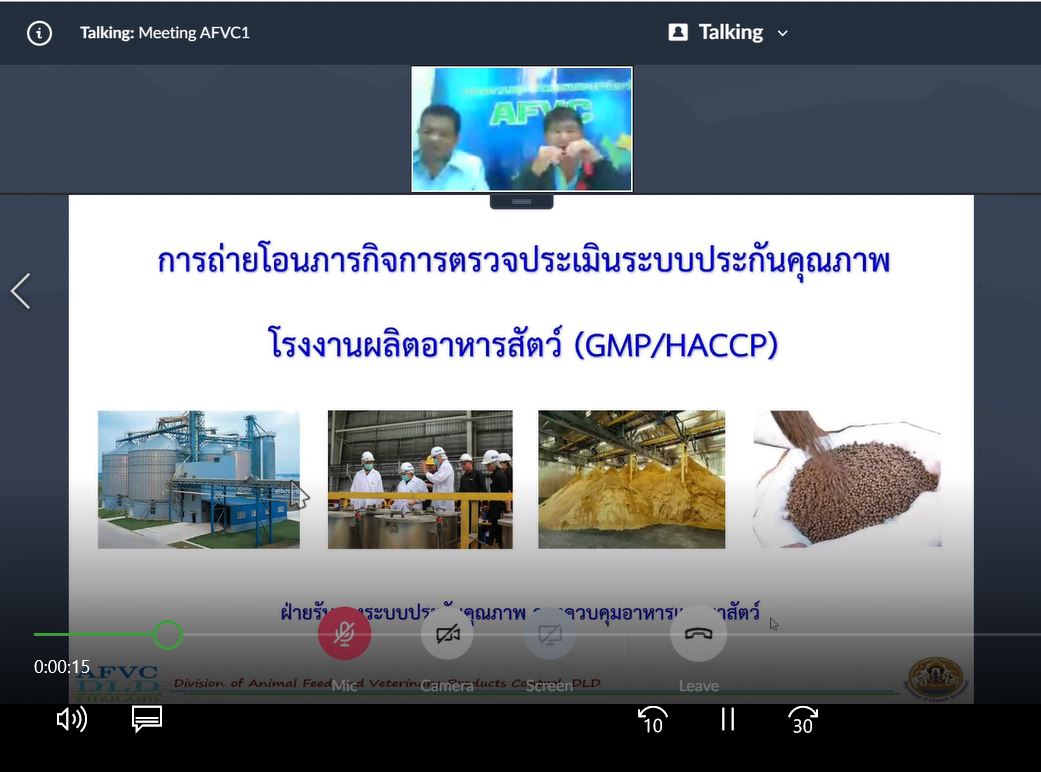 (18 สิงหาคม 63) ตรวจติดตามฟาร์มไก่ไข่ปลอดยาปฏิชีวนะ (CP วังทอง)จ.พิษณุโลก
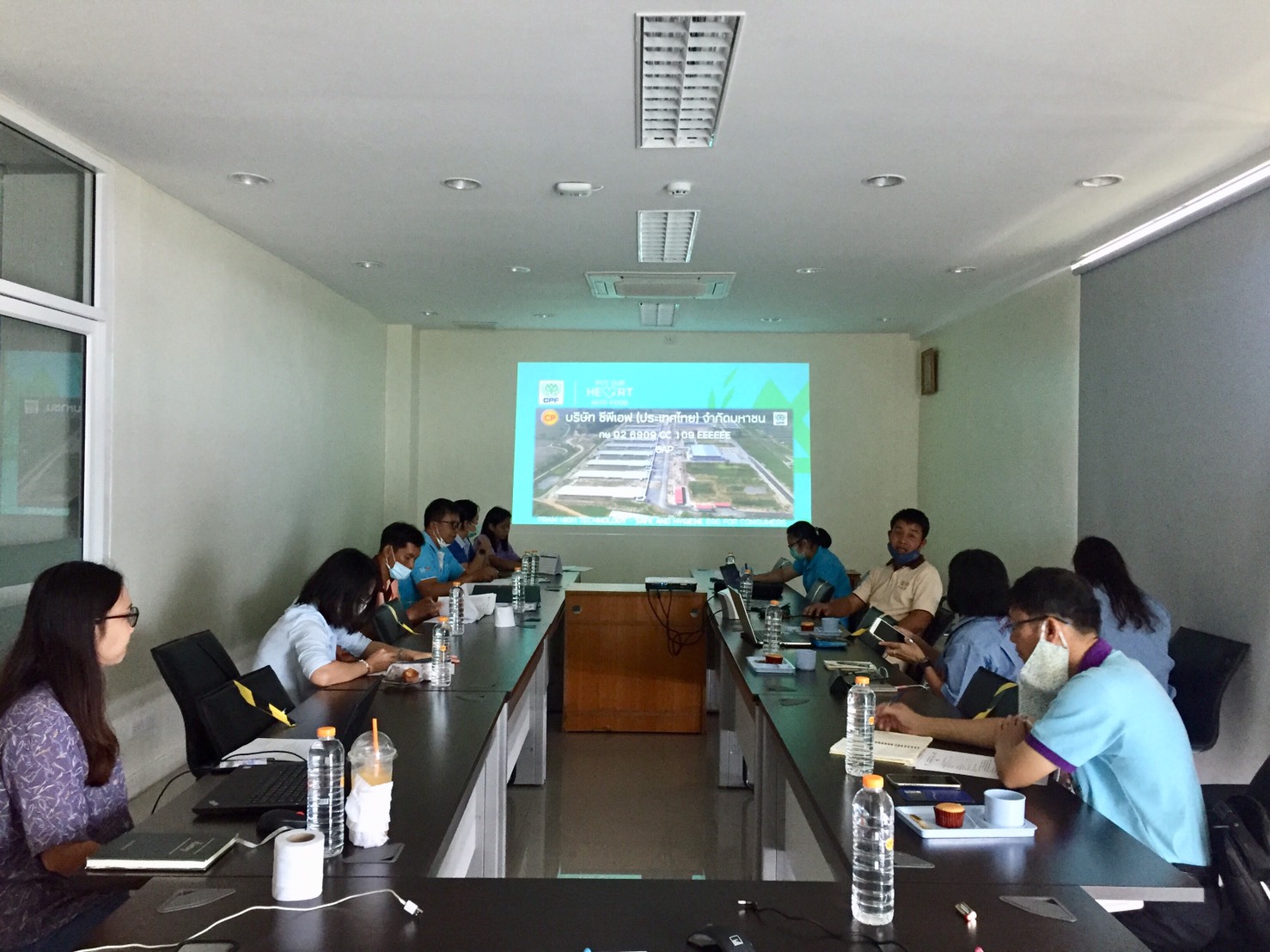 ผู้เข้าร่วม
     - กองควบคุมอาหารและยาสัตว์
     - สำนักงานปศุสัตว์เขต
     - สำนักงานปศุสัตว์จังหวัดพิษณุโลก
     - ผู้ประกอบการ
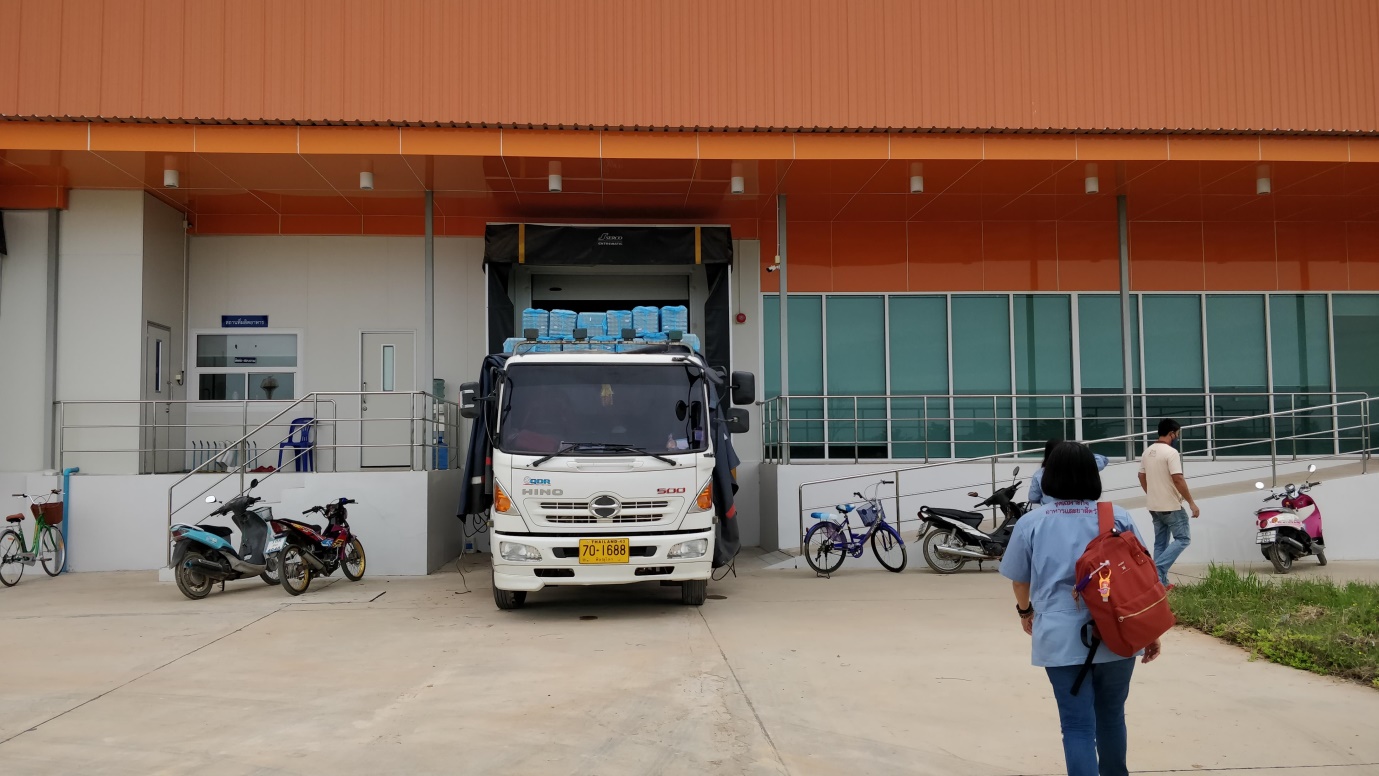 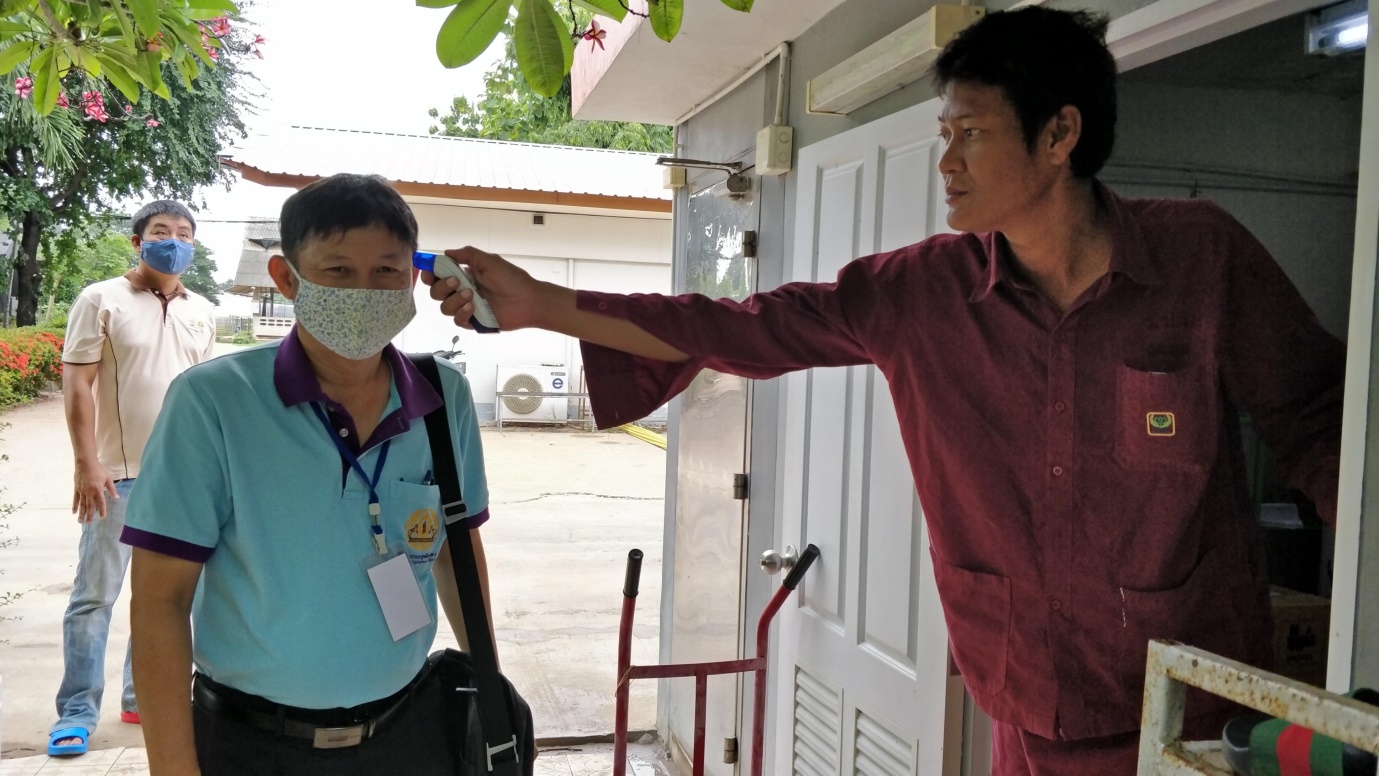 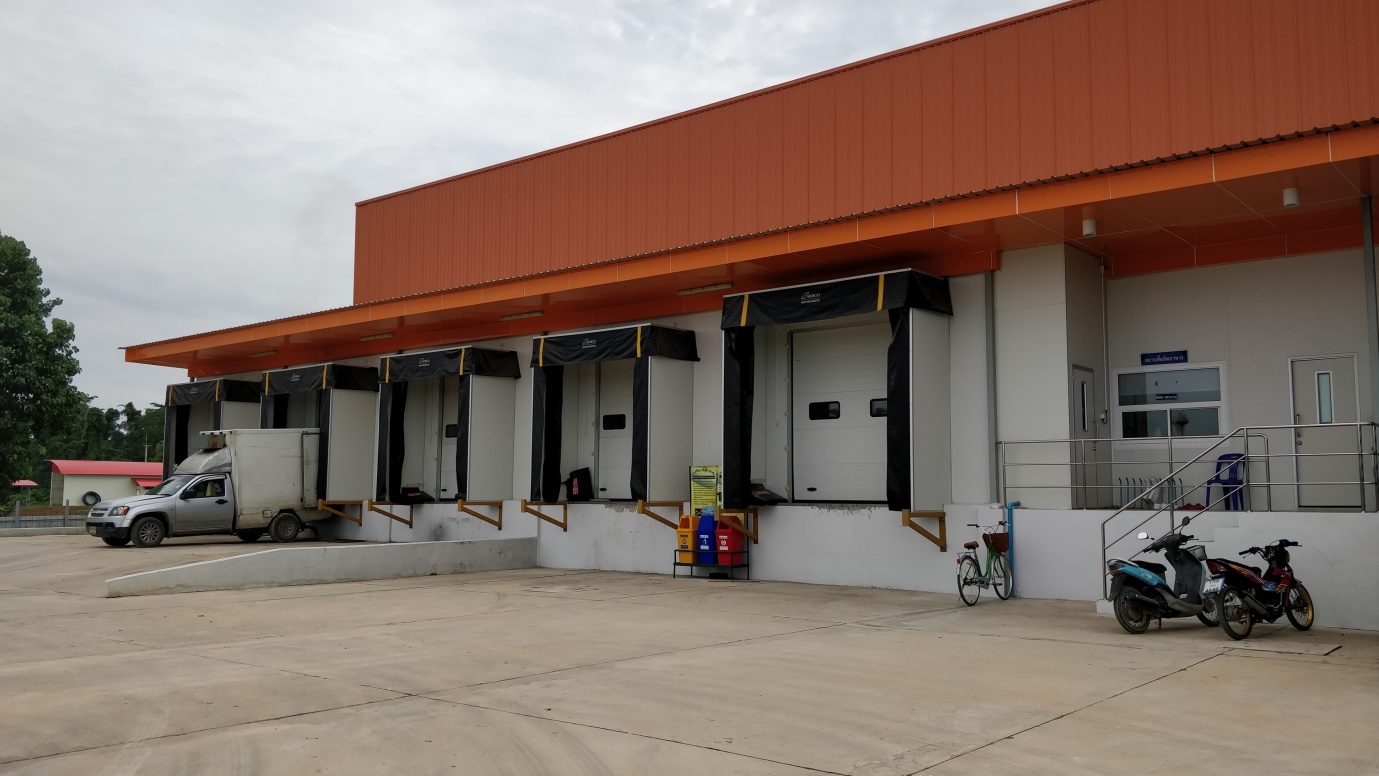 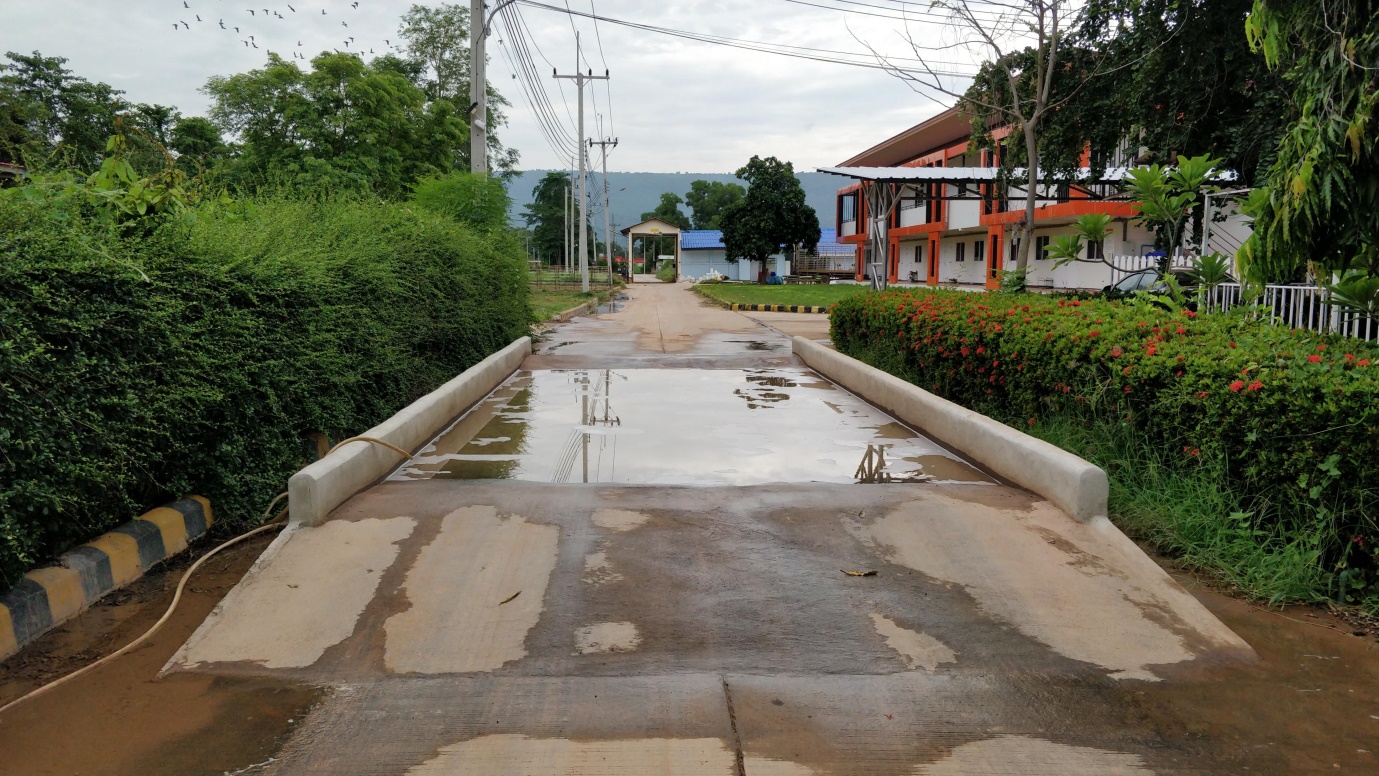 (19 สิงหาคม 63) ประชุมติดตามโครงการควบคุม ป้องกันและแก้ไขปัญหาเชื้อดื้อยาในสัตว์ และความก้าวหน้างานตามภารกิจของส่วนมาตรฐานการปศุสัตว์
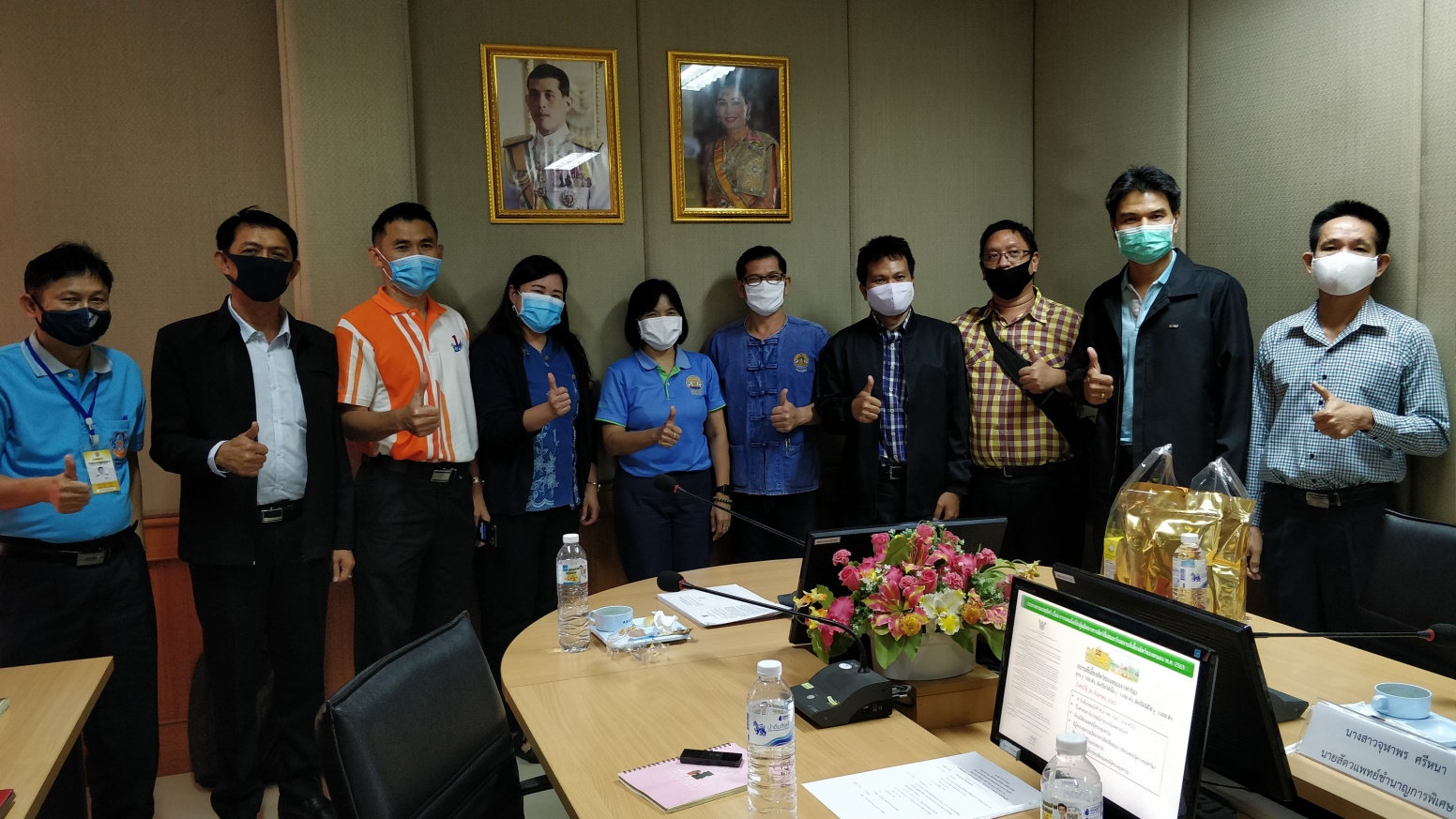 ผู้เข้าร่วม
     - กองควบคุมอาหารและยาสัตว์
     - สำนักงานปศุสัตว์เขต
     - สำนักงานปศุสัตว์จังหวัด 9 จังหวัด
     - ศวพ.ภาคเหนือตอนล่าง จ.พิษณุโลก
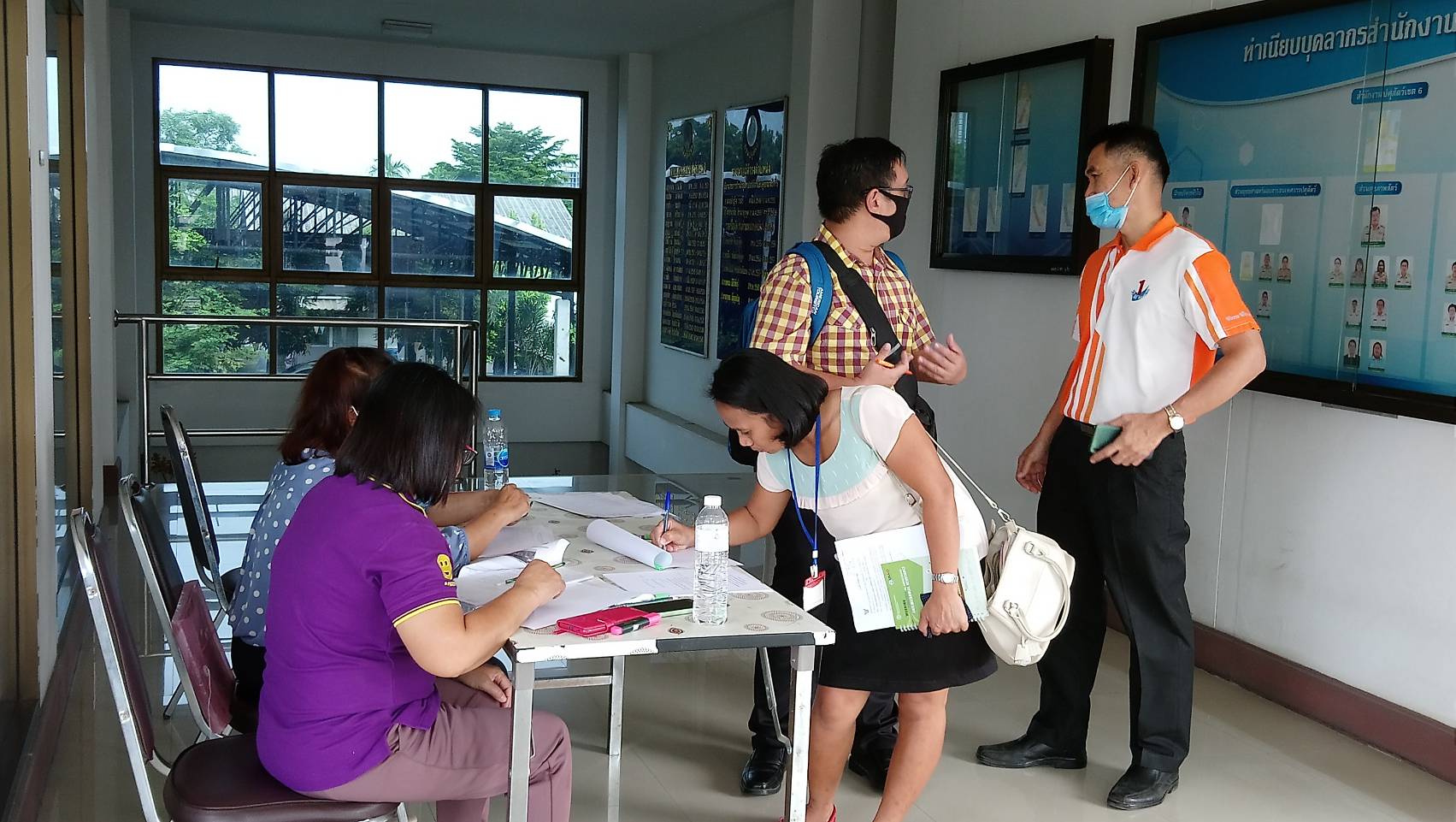 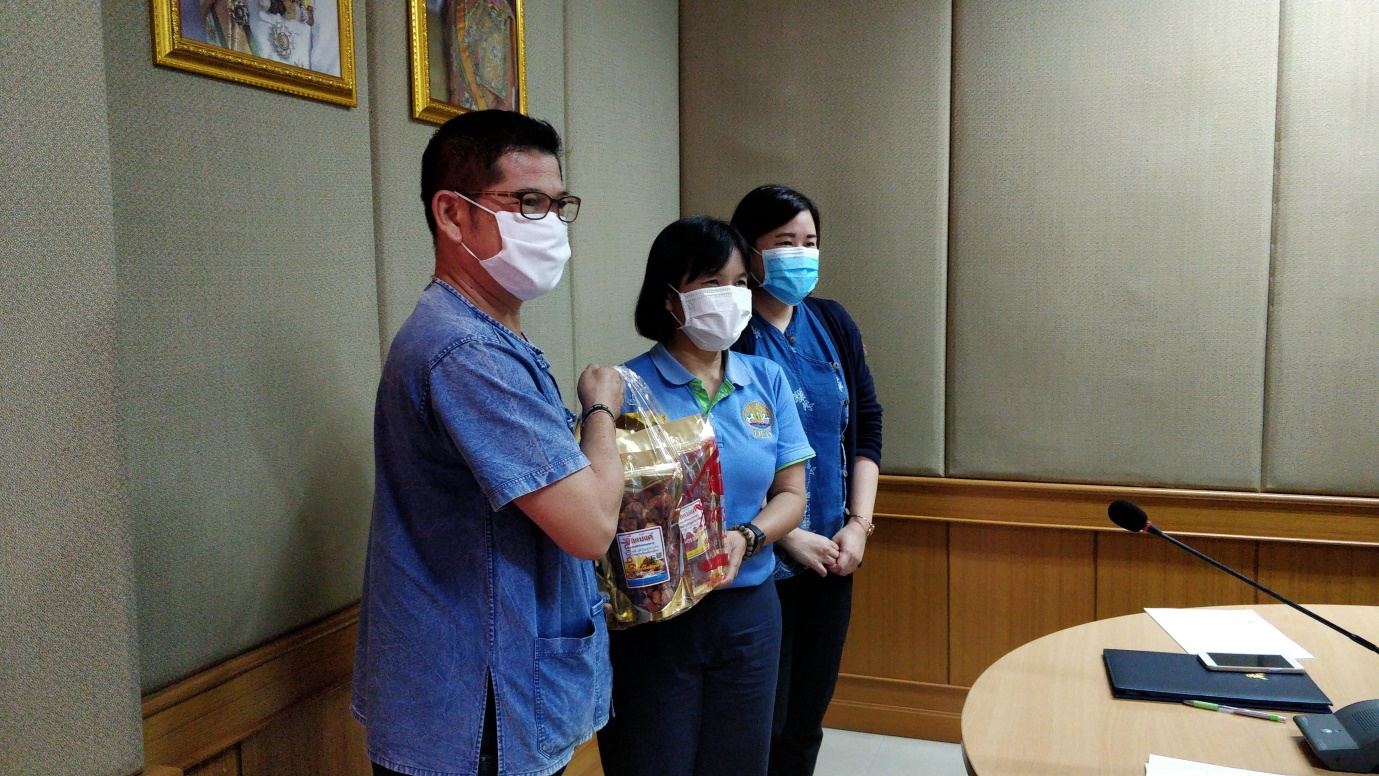 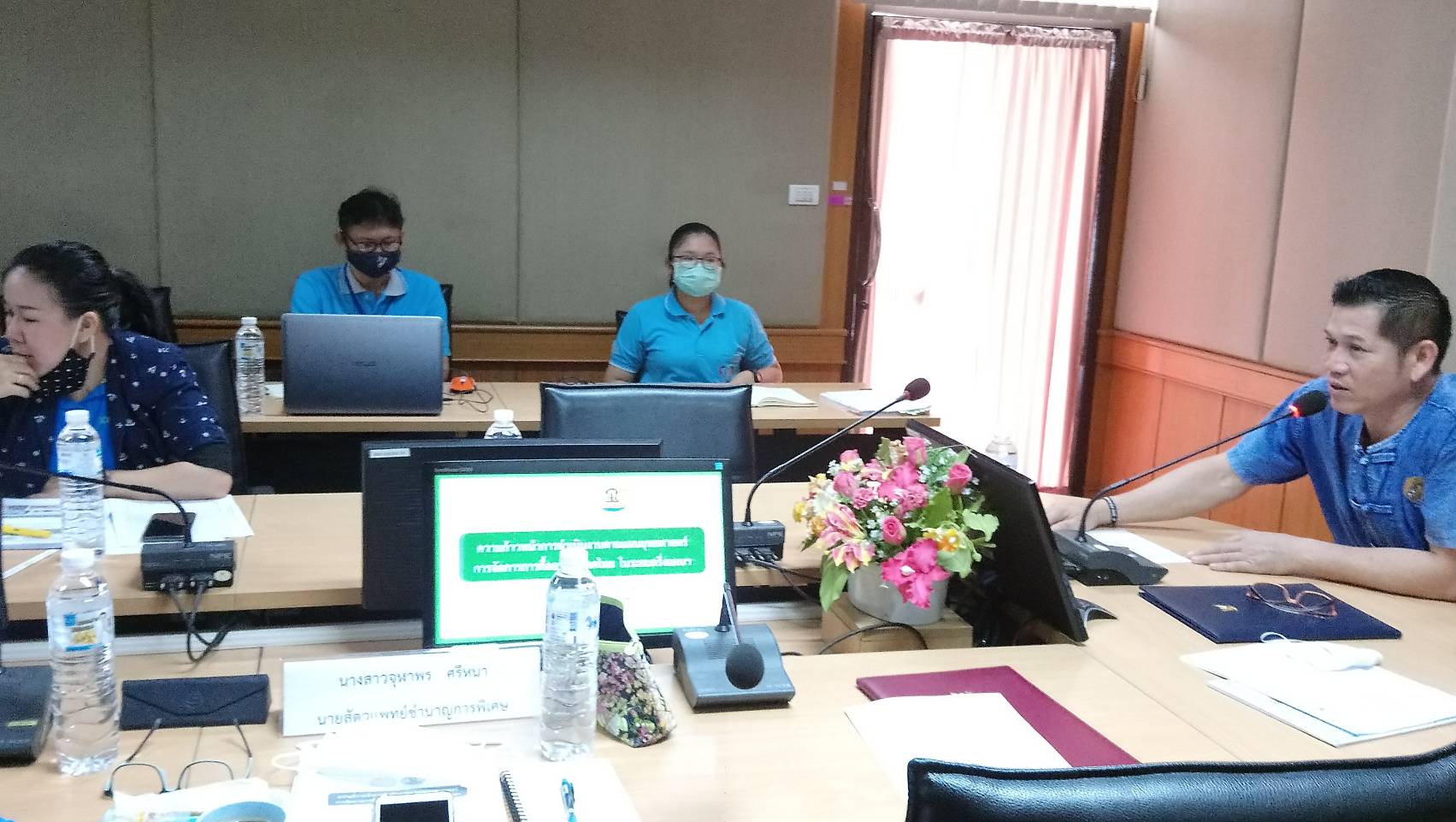 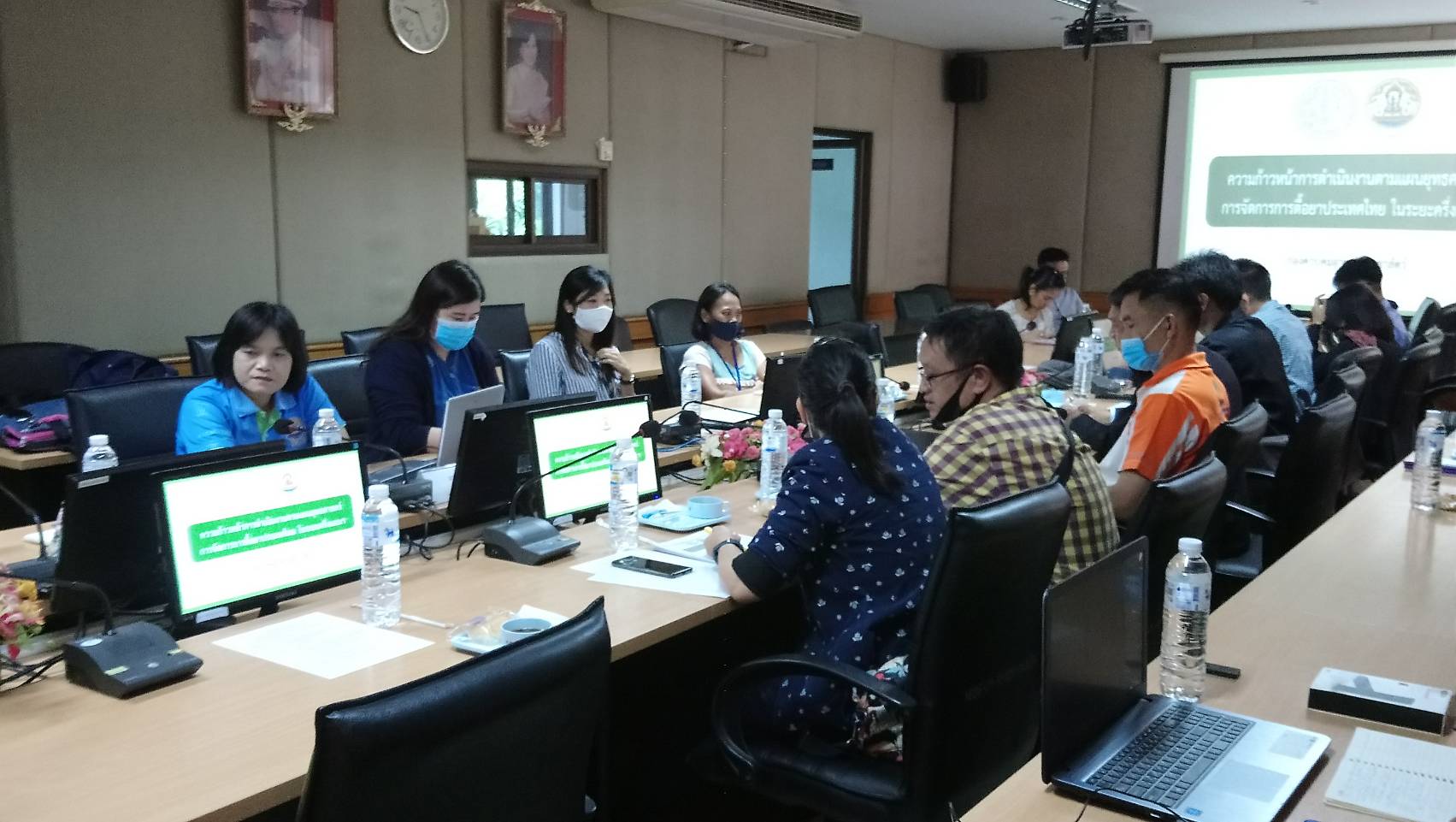 ผลการดำเนินงาน
กำลังจะเพิ่มการรับรองใหม่
   ฟาร์มสุกร จำนวน 3 ฟาร์ม
ผลการดำเนินงาน (รายจังหวัด)
ประโยชน์ที่ได้รับ
เพื่อควบคุม ป้องกัน ลด หรือชะลอการเกิดปัญหาเชื้อดื้อยาต้านจุลชีพในสัตว์
เพื่อสร้างความมั่นใจให้กับผู้บริโภค จากการบริโภคสินค้าปศุสัตว์ที่ไม่มีการใช้ยาปฏิชีวนะ และสามารถตรวจสอบย้อนกลับถึงแหล่งที่มาของแหล่งผลิตได้
เพื่อเพิ่มช่องทางการตลาด โดยเฉพาะในการส่งออก ไปยังประเทศที่มีความต้องการสินค้าเนื้อสัตว์ ไข่ ที่ปลอดยาปฏิชีวนะ
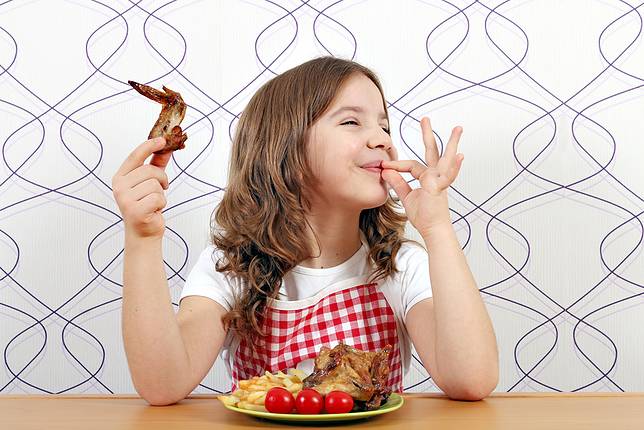 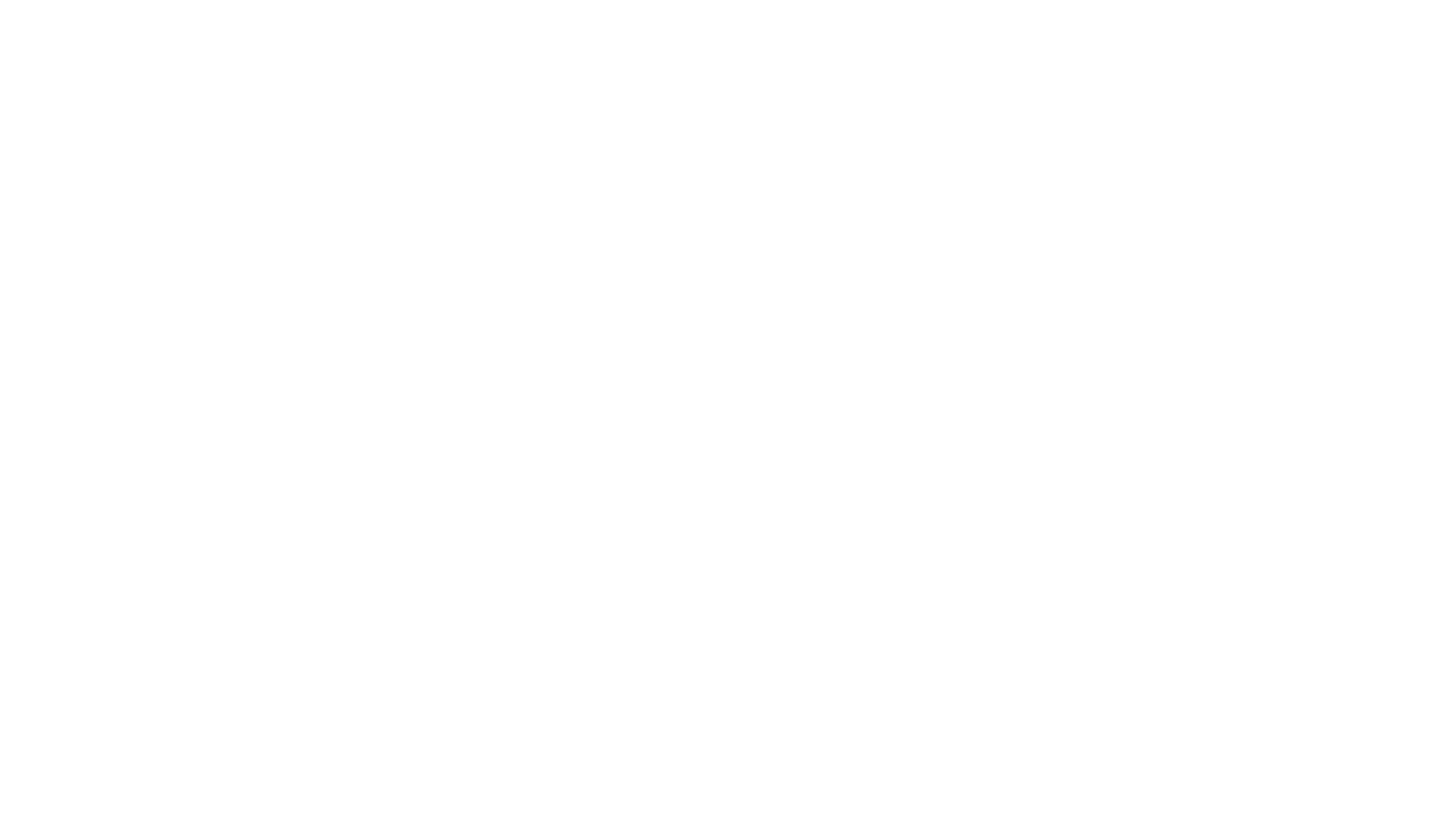 Thank you